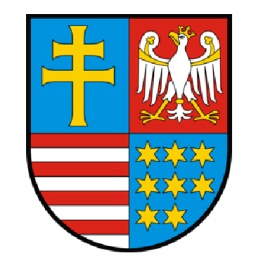 Wojewódzki Urząd Pracy w Kielcach
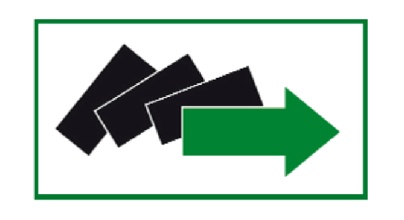 PODMIOTOWY SYSTEM FINANSOWANIA USŁUG ROZWOJOWYCH REALIZACJA DZIAŁANIA 10.5 RPO WŚ Przystosowanie pracowników, przedsiębiorstw i przedsiębiorców do zmian
PODMIOTOWY SYSTEM FINANSOWANIA USŁUG ROZWOJOWYCH – nowa formuła wsparcia
W okresie programowania 2014 – 2020 wsparcie dla przedsiębiorstw i ich pracowników odbywać się będzie z wykorzystaniem Podmiotowego Systemu Finansowania usług rozwojowych (PSF).
PSF umożliwi przedsiębiorcom świadomy i swobodny wybór  usług rozwojowych, które służyć mają rozwojowi przedsiębiorstwa i odpowiadać na jego potrzeby.PSF będzie zintegrowany z Rejestrem Usług Rozwojowych (RUR) prowadzonym przez Polską Agencję Rozwoju Przedsiębiorczości. 
Wsparcie dla przedsiębiorców i ich pracowników realizowane będzie w województwie świętokrzyskim w ramach Działania 10.5 RPO WŚ. Podmioty pełniące rolę operatorów w systemie zostaną wyłonione w procedurze konkursowej przeprowadzonej przez WUP.
PODMIOTOWY SYSTEM FINANSOWANIA USŁUG ROZWOJOWYCH – nowa formuła wsparcia
Warunkiem rozpoczęcia działań w ramach PSF jest :
wdrożenie przez PARP systemu zapewnienia  odpowiedniej jakości usług rozwojowych w ramach prowadzonego rejestru usług rozwojowych.
niezbędne uregulowania prawne : - nowelizacja rozporządzenia Ministra Gospodarki z dnia 24 maja 2011 r. w sprawie Krajowego Systemu Usług dla Małych i Średnich Przedsiębiorstw, uwzgledniąjącej nowe warunki rejestracji
      - Wytyczne w  zakresie realizacji przedsięwzięć z udziałem środków Europejskiego Funduszu Społecznego w obszarze przystosowania przedsiębiorców i pracowników do zmian na lata 2014-2020
Zasady funkcjonowania PSF
Schemat funkcjonowania PSF
RUR
MMŚP
DYSPONENT 
ŚRODKÓW FINANSOWYCH –

Wojewódzki Urząd Pracy w Kielcach
Operator PSF -  Beneficjent
Umowa o dofinansowanie
Umowa wsparcia
Wybór usług rozwojowych
Refundacja usług rozwojowych
s
MMŚP
rejestracja w RUR    złożenie wniosku o dofinansowanie usługi rozwojowej
OPERATOR
Diagnoza potrzeb
Weryfikacja wniosku o dofinansowanie usługi rozwojowej – kwalifikacja do projektu
OPERATOR
Akceptacja i zawarcie umowy wsparcia
MMŚP
Złożenie do Operatora wniosku o refundację usługi rozwojowej
MMŚP
Wybór i realizacja usługi rozwojowej i jej ocena
MMŚP
Faktura - opłacenie usług
Ocena usługi
OPERATOR
Weryfikacja poprawności wniosku
OPERATOR
Refundacja kosztów realizacji usługi rozwojowej zgodnie z umową wsparcia
PSF – ZADANIA OPERATORA
Operator – podmiot wyłoniony w procedurze konkursowej do realizacji PSF w województwie świętokrzyskim,  odpowiedzialny w szczególności za:

opracowanie regulaminu oraz wzorów dokumentów niezbędnych do udzielania wsparcia,
prowadzenie punktów obsługi dla odbiorców wsparcia, pomoc w wyborze odpowiedniej usługi (diagnoza),
weryfikację możliwości dofinansowania usług rozwojowych dla przedsiębiorstwa,
podpisywanie umów określających warunki refundacji z przedsiębiorcami i wydawanie zaświadczeń o udzielonej pomocy de minimis/pomocy publicznej,
pełnienie funkcji administratora regionalnego RUR,
monitoring i kontrolę uczestników projektów,
rozliczanie umów i wypłatę refundacji.
PSF – DO KOGO KIERUJEMY WSPARCIE:
Wsparcie w ramach projektu PSF (Działanie 10.5RPO WŚ) jest skierowane wyłącznie do mikro, małych i średnich przedsiębiorstw, w rozumieniu art. 2 załącznika I do rozporządzenia Komisji (UE) nr 651/2014 oraz ich pracowników, posiadających siedzibę lub jednostkę organizacyjną na terenie województwa świętokrzyskiego.
Wsparcie skoncentrowane zostanie na :
pracownikach powyżej 50 roku życia 
pracownikach o niskich kwalifikacjach
przedsiębiorstwach wysokiego wzrostu
przedsiębiorcach, którzy uzyskali wsparcie w postaci analizy potrzeb rozwojowych lub planów rozwoju w ramach działania 2.2. PO WER.





Wsparcie skoncentrowane zostanie na :
PSF – POZIOM REFUNDACJI:
Poziom refundacji (dofinansowania) dla pojedynczej usługi rozwojowej (doradczej lub szkoleniowej) uzależniony jest od wielkości przedsiębiorstwa oraz przynależności do preferowanych grup docelowych oraz usług i może wynieść maksymalnie:
samozatrudnieni, mikro i małe przedsiębiorstwa - 80%, 
średnie przedsiębiorstwa - 50%, 
dla pracowników powyżej 50 roku życia – 80%, 
dla pracowników o niskich kwalifikacjach – 80%,
przedsiębiorstwa wysokiego wzrostu – 80%
przedsiębiorcy, którzy uzyskali wsparcie w postaci analizy potrzeb rozwojowych lub planów rozwoju w ramach działania 2.2. PO WER – 80%
usługi rozwojowe prowadzące do zdobycia kwalifikacji, o których mowa w art. 2 pkt 8 ustawy z dnia 22 grudnia 2015 roku o Zintegrowanym Systemie Kwalifikacji lub polegających na walidacji  o której mowa w art. 2 pkt 22 tej ustawy – 80%.
PSF – Zasady refundacji
Poziomy refundacji poniesionych kosztów nie sumują się. Przewiduje sie zastosowanie najkorzystniejszego poziomu refundacji dla przedsiębiorstwa.

Wartość dofinansowania pojedynczej usługi rozwojowej dla jednego uczestnika indywidualnego projektu PSF nie może przekroczyć kwoty 5000 zł bez względu na poziom dofinansowania kosztów usługi rozwojowej.

Maksymalna wartość dofinansowania dla jednego uczestnika instytucjonalnego wynosi 60 000 PLN na cały okres projektu realizowanego w ramach PSF.
PSF – Zasady refundacji
Dofinansowanie usługi rozwojowej jest możliwe w przypadku, gdy zostały spełnione łącznie co najmniej poniższe warunki:
umowa wsparcia została podpisana przed rozpoczęciem realizacji usług/i;
usługa rozwojowa została wybrana za pośrednictwem RUR;
zgłoszenie na usługę rozwojową zostało zrealizowane za pośrednictwem RUR
wydatek został rzeczywiście poniesiony na zakup usługi rozwojowej;
wydatek został prawidłowo udokumentowany;
usługa rozwojowa została zrealizowana zgodnie z Założeniami PSF, umową wsparcia, Kartą Usługi oraz zgodnie z Ustawą o Zintegrowanym Systemie Kwalifikacji, jeśli dotyczy usług rozwojowych prowadzących do zdobycia kwalifikacji  lub polegających na walidacji, o których mowa w art. 2 pkt. 8 lub w art.2 pkt.22 tej ustawy.
usługa zakończyła się wypełnieniem ankiety oceniającej usługi rozwojowej, zgodnie z Systemem Oceny Usług Rozwojowych.
Pomoc publiczna/pomoc de minimis
Pomoc publiczna oraz pomoc de minimis w projekcie PSF są udzielane zgodnej z zasadami określonymi w odrębnych przepisach krajowych i unijnych,
W przypadku, gdy przedsiębiorca przekroczył dozwolony limit pomocy de minimis jest mu udzielana pomoc publiczna na szkolenia lub pomoc publiczna na usługi doradcze
Psf – możliwe rodzaje usług
Usługi rozwojowe dla przedsiębiorstw obejmujące np. doradztwo biznesowe, mentoring, asystę w prowadzeniu działalności gospodarczej;
Usługi rozwojowe dla pracowników wspierające rozwój i dostosowywanie kwalifikacji i kompetencji, zgodnie ze zdiagnozowanymi potrzebami przedsiębiorstwa (np. ogólne i specjalistyczne szkolenia).
PSF WYKLUCZA…
W ramach projektu PSF nie jest możliwa refundacja kosztów usługi rozwojowej, która m.in:
dotyczy zasad realizacji przedsięwzięć w formule Partnerstwa publiczno - prywatnego oraz przygotowania oferty do przedsięwzięcia realizowanego w formule PPP oraz procesu negocjacji;
jest świadczona przez podmiot, z którym przedsiębiorstwo jest powiązane kapitałowo lub osobowo, przy czym przez powiązania kapitałowe lub osobowe rozumie się w szczególności:
udział w spółce jako wspólnik spółki cywilnej lub spółki osobowej,
posiadanie co najmniej 10% udziałów lub akcji spółki,
pełnienie funkcji członka organu nadzorczego lub zarządzającego, prokurenta lub pełnomocnika,
pozostawanie w stosunku prawnym lub faktycznym, który może budzić uzasadnione wątpliwości co do bezstronności w wyborze podmiotu świadczącego usługę rozwojową, w szczególności pozostawanie w związku małżeńskim, w stosunku pokrewieństwa lub powinowactwa w linii prostej, pokrewieństwa lub powinowactwa w linii bocznej lub w stosunku przysposobienia, opieki lub kurateli;
PSF WYKLUCZA…
W ramach projektu PSF nie jest możliwa refundacja kosztów usługi rozwojowej, która m.in. (c.d.):
dotyczy funkcjonowania na rynku zamówień publicznych oraz wdrażania strategii wejścia na zagraniczne rynki zamówień publicznych;
obejmuje koszty  niezwiązane bezpośrednio z usługą rozwojową, w szczególności koszty środków trwałych przekazywanych przedsiębiorcom lub ich pracownikom,, koszty dojazdu i zakwaterowania związane z realizowaną usługą rozwojową, z wyłączeniem kosztów niezbędnych do zakwaterowania pracowników  z niepełnosprawnościami wydelegowanych przez przedsiębiorstwo do udziału w usłudze rozwojowej, adekwatnych do faktycznych potrzeb osób z niepełnosprawnościami
dotyczy kosztów usługi rozwojowej, której obowiązek przeprowadzenia na zajmowanym stanowisku pracy wynika z odrębnych przepisów prawa;
dotyczy kosztów realizacji seminariów i konferencji.
PODMIOTOWY SYSTEM FINANSOWANIA USŁUG ROZWOJOWYCH –Działanie 10.5
REALIZACJA DZIAŁANIA 10.5 RPO WŚ Przystosowanie pracowników, przedsiębiorstw i przedsiębiorców do zmian 

Warunki  i procedury dotyczące realizacji wsparcia dla przedsiębiorstw i pracowników w ramach Działania 10.5 zostały określone zgodnie z  projektem „Wytycznych w zakresie realizacji przedsięwzięć z udziałem środków EFS w obszarze przystosowania przedsiębiorców i pracowników do zmian na lata 2014-2020” 
Alokacja EFS na Działanie 10.5 na lata 2014-2020 - 15.000.000,00 EURO
PODMIOTOWY SYSTEM FINANSOWANIA USŁUG ROZWOJOWYCH –Działanie 10.5
Zgodnie z Harmonogramem naborów wniosków o dofinansowanie dla RPO WŚ na lata 2014-2020 alokacja na konkursy na wyłonienie Operatorów PFS  w 2016 roku  wynosi – 25.000.000,00 zł

2 konkursy w III kwartale 2016  

I KONKURS – wartość 12 mln, dotyczyć będzie obszarów funkcjonalnych miast tracących funkcje społeczno – gospodarcze: Ostrowca, Skarżyska i Starachowic

II KONKURS – wartość 13 mln, dotyczyć będzie całego obszaru województwa z wyjątkiem Ostrowca, Skarżyska i Starachowic
DZIAŁANIE 10.5  KRYTERIA DOSTĘPU
Konkurs 1 dotyczyć będzie obszarów funkcjonalnych miast tracących funkcje społeczno – gospodarcze: Ostrowca, Skarżyska i Starachowic

Konkurs 2 dotyczyć będzie całego obszaru województwa z wyjątkiem Ostrowca, Skarżyska i Starachowic

Wnioskodawca na dzień złożenia wniosku o dofinansowanie projektu posiada doświadczenie w udzielaniu pomocy publicznej/de minimis przedsiębiorstwom z województwa świętokrzyskiego wyrażające się wartością udzielonej pomocy publicznej/de minimis  w 3 ostatnich zamkniętych latach obrotowych nie niższą niż 4 mln zł.
DZIAŁANIE 10.5  KRYTERIA DOSTĘPU
W ramach konkursu 1 wnioskodawca przez cały okres realizacji projektu zapewni funkcjonowanie punktu obsługi przedsiębiorstw w jednym z 3 miast: Ostrowiec Świętokrzyski, Skarżysko – Kamienna, Starachowice.
W ramach konkursu 2 wnioskodawca przez cały okres realizacji projektu zapewni funkcjonowanie 3 punktów obsługi przedsiębiorstw z wyłączeniem obszarów funkcjonalnych miast: Ostrowiec Świętokrzyski, Skarżysko – Kamienna, Starachowice.
W konkursie 1 wszystkie przedsiębiorstwa objęte wsparciem muszą posiadać jednostkę organizacyjną na terenie Ostrowca Świętokrzyskiego, Skarżyska-Kamiennej lub Starachowic (w konkursie 2 - odwrotnie)
Okres realizacji projektu nie przekracza 36 miesięcy.
Projektodawca składa jeden wniosek na całą kwotę przewidzianą w ramach konkursu, 12 i 13 mln (w 1. i 2. konkursów)
DZIAŁANIE 10.5  Wskaźniki produktu
Liczba mikroprzedsiębiorstw oraz małych i średnich przedsiębiorstw objętych usługami rozwojowymi w programie – 1 408 
Liczba osób pracujących objętych wsparciem w programie (łącznie z pracującymi na własny rachunek) - 11 261 osób
Liczba osób pracujących (łącznie z pracującymi na własny rachunek) w wieku 50 lat i więcej objętych wsparciem w programie - 1 415 osób
Liczba osób pracujących o niskich kwalifikacjach objętych wsparciem w programie - 2 002 osób
DZIĘKUJĘ ZA UWAGĘ

a.lizis@wup.kielce.pl
l.palgan@wup.kielce.pl
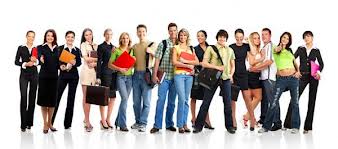